Я расскажу вам о войне….
Зарипова Р.Т., Мороз Д.А – преподаватели ГАПОУ «Азнакаевский политехнический техникум»
Азнакаево,
2020
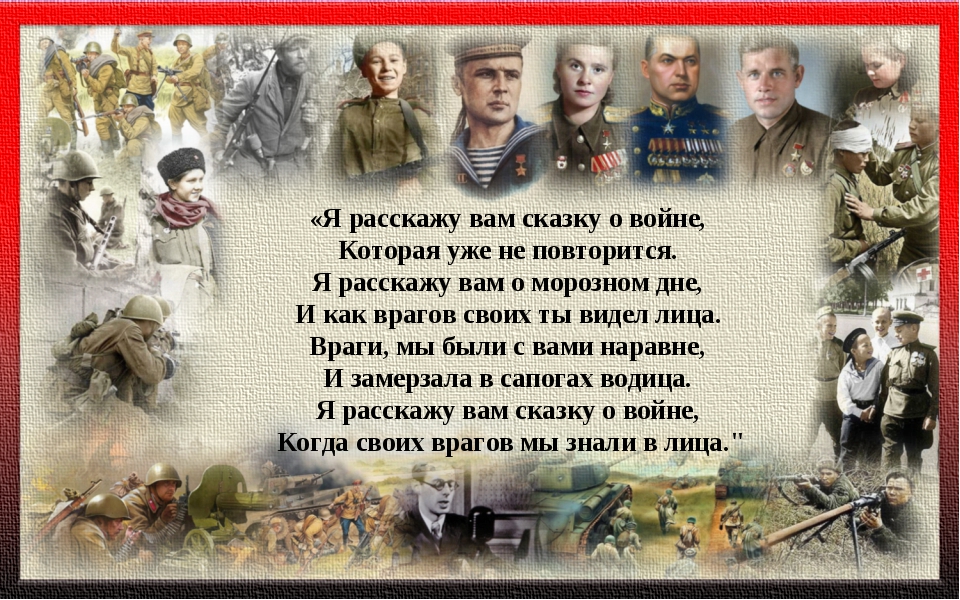 ТАТАРСТАН в годы Великой Отечественной войны
Мобилизация
Всего на пополнение Красной Армии из республики было отправлено свыше 560 тысяч человек.
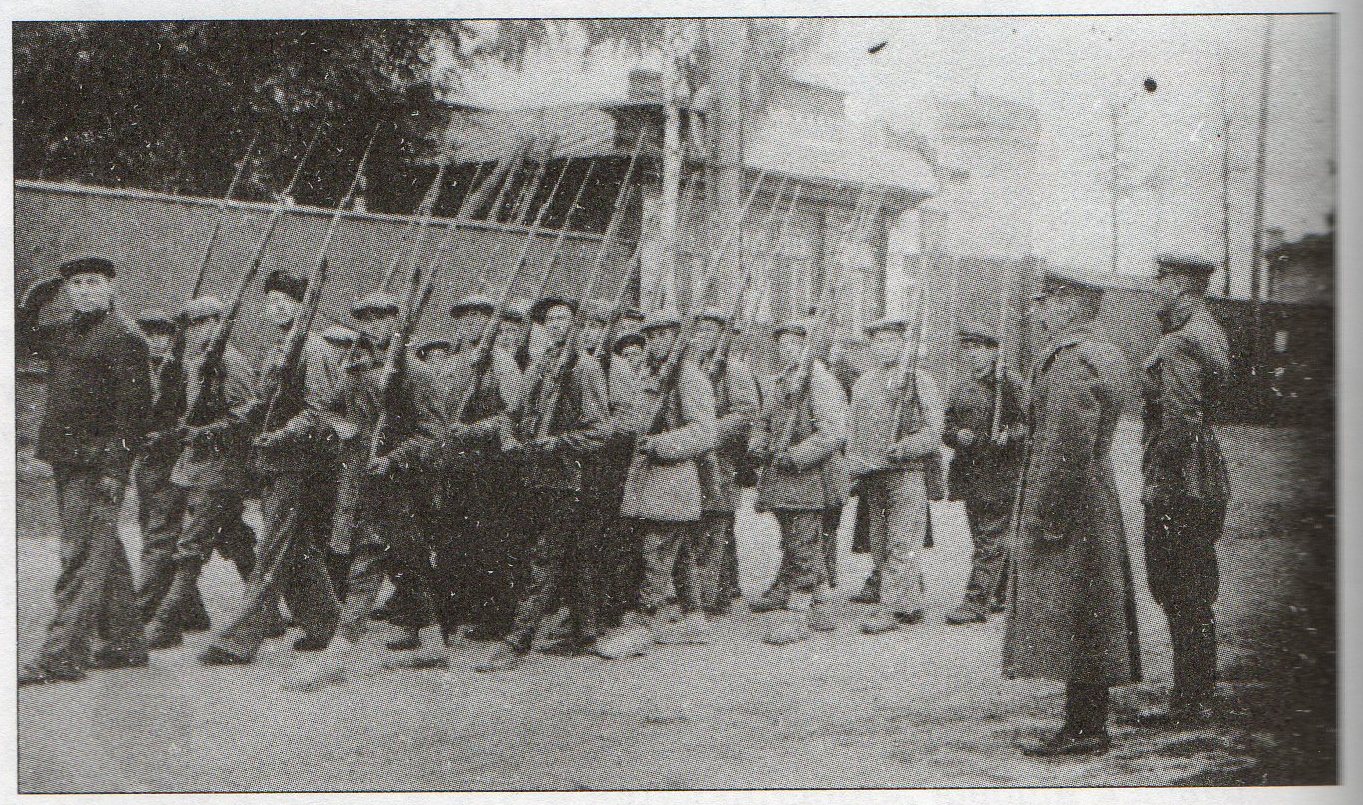 Всеобуч
За годы войны через систему всеобуча в республике прошли 186 тысяч человек. Почти 22 тысячи девушек стали телефонистками, телеграфистками, более полутора тысяч – снайперами.
Защита от воздушного нападения
Осенью 1941 года немецкая авиация бомбила Казанскую железную дорогу, пытаясь уничтожить мост через Волгу в районе Зеленодольска.
Не было ни одного крупного сражения, в котором не приняли бы участия солдаты и офицеры из Татарстана
В сражающейся армии
Прекрасно сказал  о наших стойких, мужественных воинах Маршал Советского Союза И.С. Конев: «Уроженцы Татарии дерутся с врагом, как львы».
Около 200 человек были удостоены звания Героя Советского Союза.
Экономика республики на службе фронту
Летом 1941 года в республику начали прибывать эвакуированные предприятия из Москвы, Ленинграда, Украины, Белоруссии. Всего на территории Татарии было размещено более 70 крупных и средних предприятий.
Массовый трудовой героизм
Промышленность
В республику прибыли 76 тысяч рабочих и служащих.
За военный период было сооружено 22 новых предприятия в Казани, Елабуге, Чистополе, Набережных Челнах, Мамадыше.
Появилась нефтяная отрасль.
Трудовой подвиг совершило крестьянство
В госпиталях республики  прошли курс лечения свыше 334     тысяч бойцов. Из них 90% вернулись в строй.
Культура республики в годы войны
В июле 1941 года в Казань приехали 1,9 тысячи научных сотрудников.
Из 64 татарских писателей более половины ушли на фронт. 31 поэтов и прозаиков, 22 журналиста Татарстана отдали свои жизни за Родину.
Муса Джалиль1906-1944
Скоро, как звезда, угасну я... Силы жизни я совсем теряю... За тебя, о родина моя, За большую правду умираю!
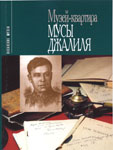 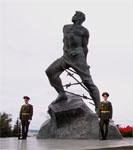 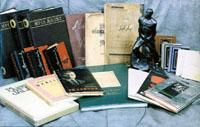 Фатих Карим
1909-1945
Забыв о смерти ,в жизнь поверьтеЗа верность РодинеБессмертье -Награда храброму в бою.
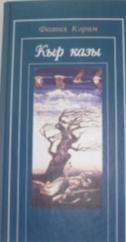 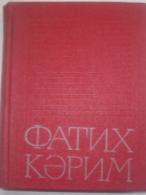 Ему было 36 лет, когда 19 февраля 1945 года, выполняя боевое задание, он геройски погиб на подступах к Кенигсбергу.
Абдулла Алиш
1908-1944
Мы и в неволе – все равно в бою,Чтоб ни случилось, смерть мы встретим смело,И, жизнь отдав за Родину свою,Погибнем за её святое дело!» 
(«Какою будет смерть» А.Алиш)
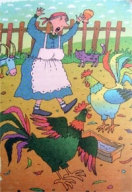 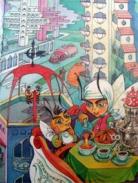 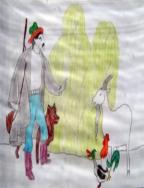 Адель Кутуй
1903-1945
В предвоенные годы написал ряд рассказов («День Султана», 1938; «Муки совести», 1939, и др.) и повесть «Неотосланные письма» (1936), которая была переведена на многие языки мира. Во время Великой Отечественной войны 1941≈45 выступал во фронтовой печати с очерками и публицистическими статьями. Награжден 2 орденами, а также медалями.
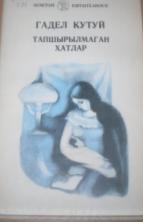 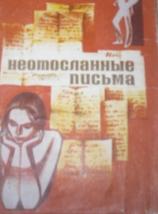 День Победы.
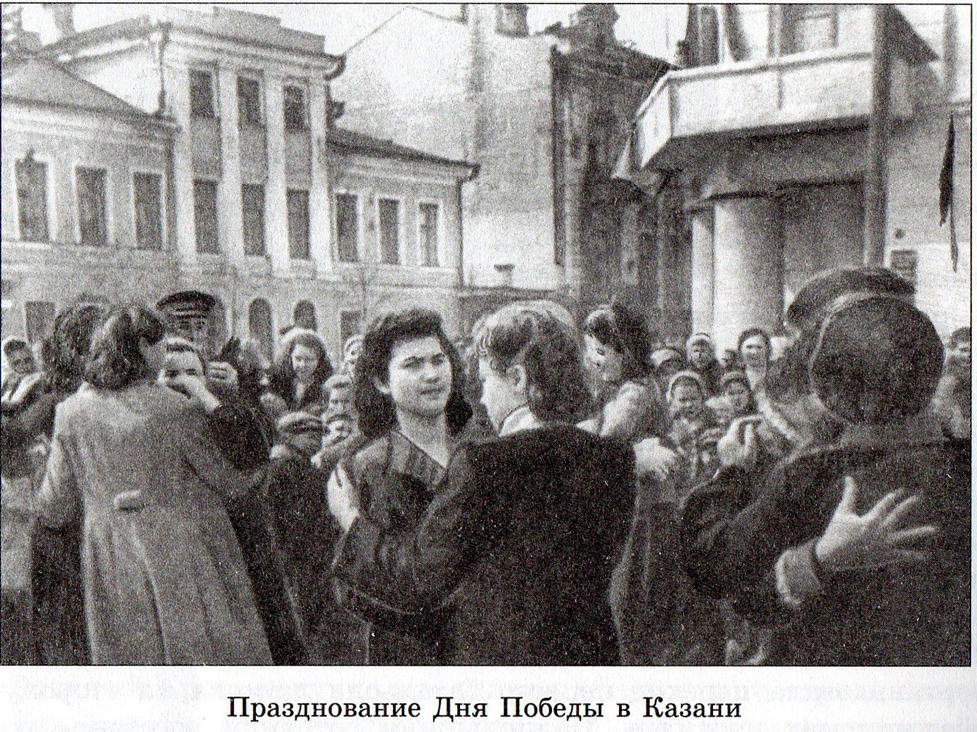 Это был праздник со слезами на глазах. Более 350 тысяч уроженцев Татарстана остались на полях сражений.
Подвиг народа бессмертен